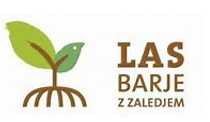 DELAVNICA S TEMATIKO 
NARAVNE IN KULTURNE DEDIŠČINE– 
POLHOV GRADEC, 11. 4. 2023
STRATEGIJA LOKALNEGA RAZVOJA
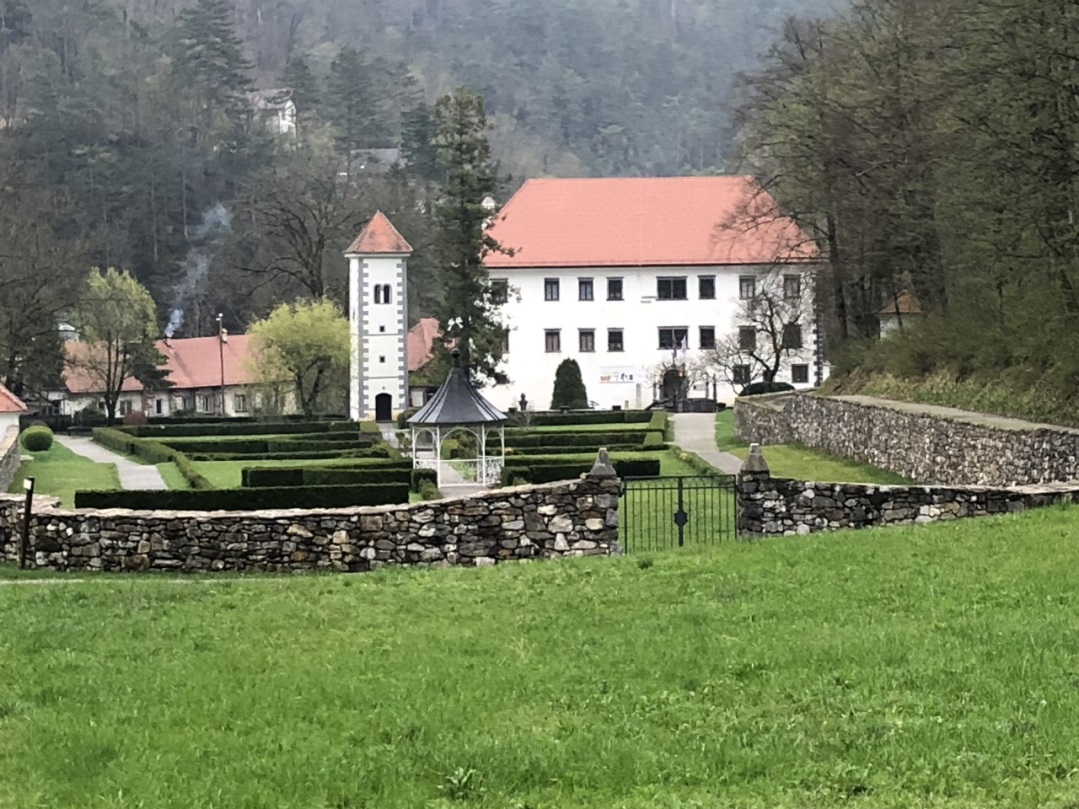 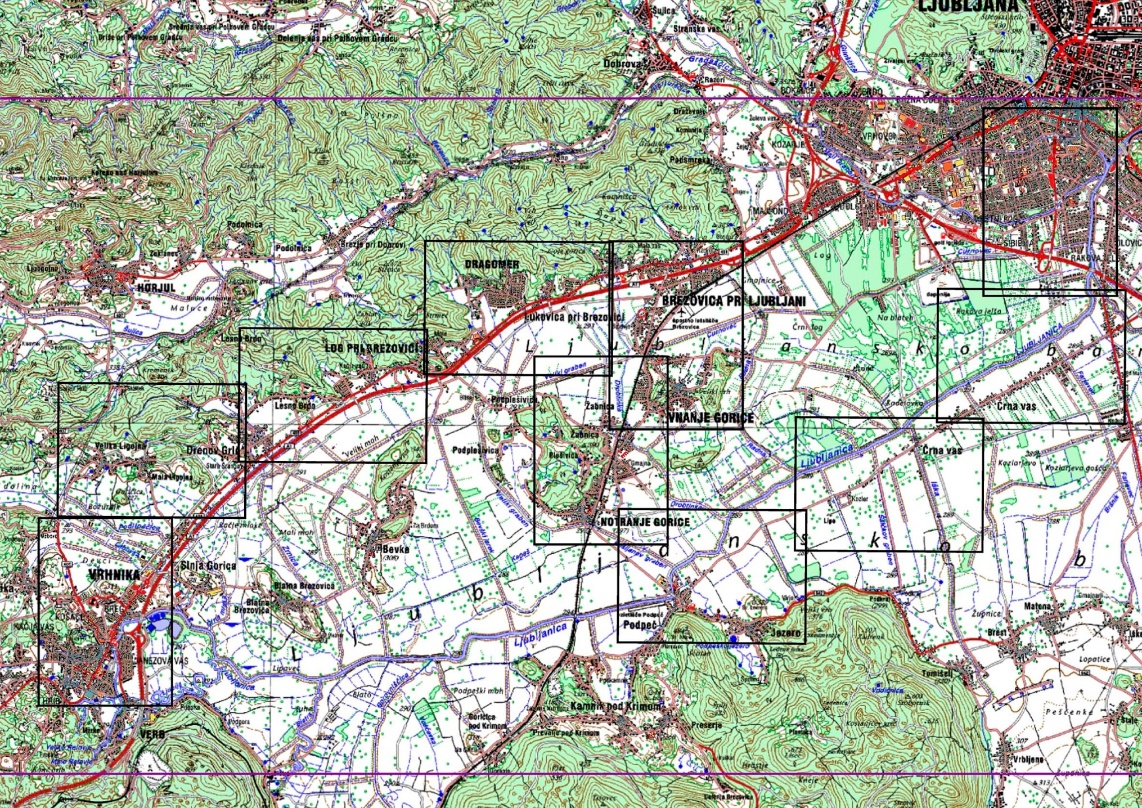 Vir (zemljevid in fotografija): Arhiv IPS, različna leta.
KDO SEM?
EN PRIMER NARAVNE IN KULTURNE DEDIŠČINE NA OBMOČJU LAS, NA KATEREGA SEM PONOSEN/PONOSNA …
KOGA ZASTOPAM?
SVOJE PODJETJE.
JAVNI ZAVOD S PODROČJA …
ZASEBNI ZAVOD  S PODROČJA …
DRUŠTVO.
PREBIVALEC OBČINE, KI SE ZANIMAM ZA ...
DRUGO.
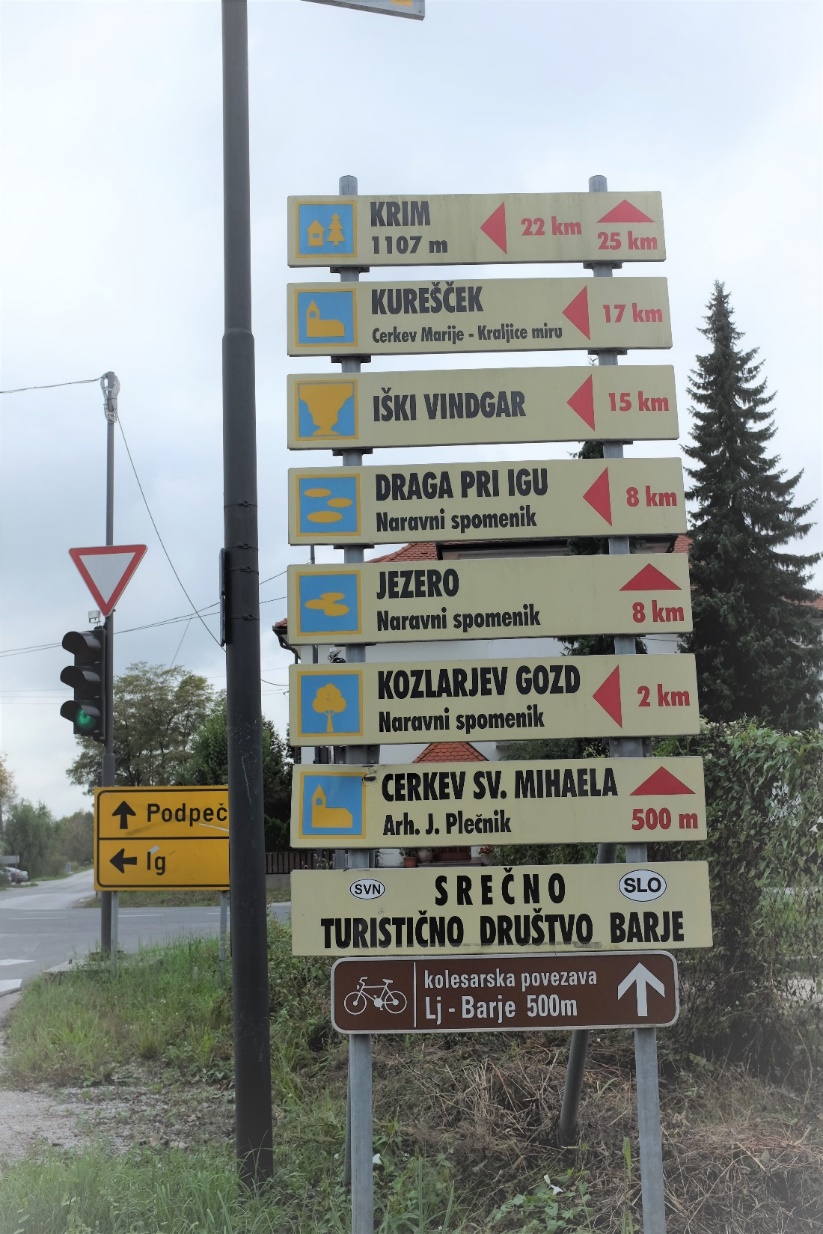 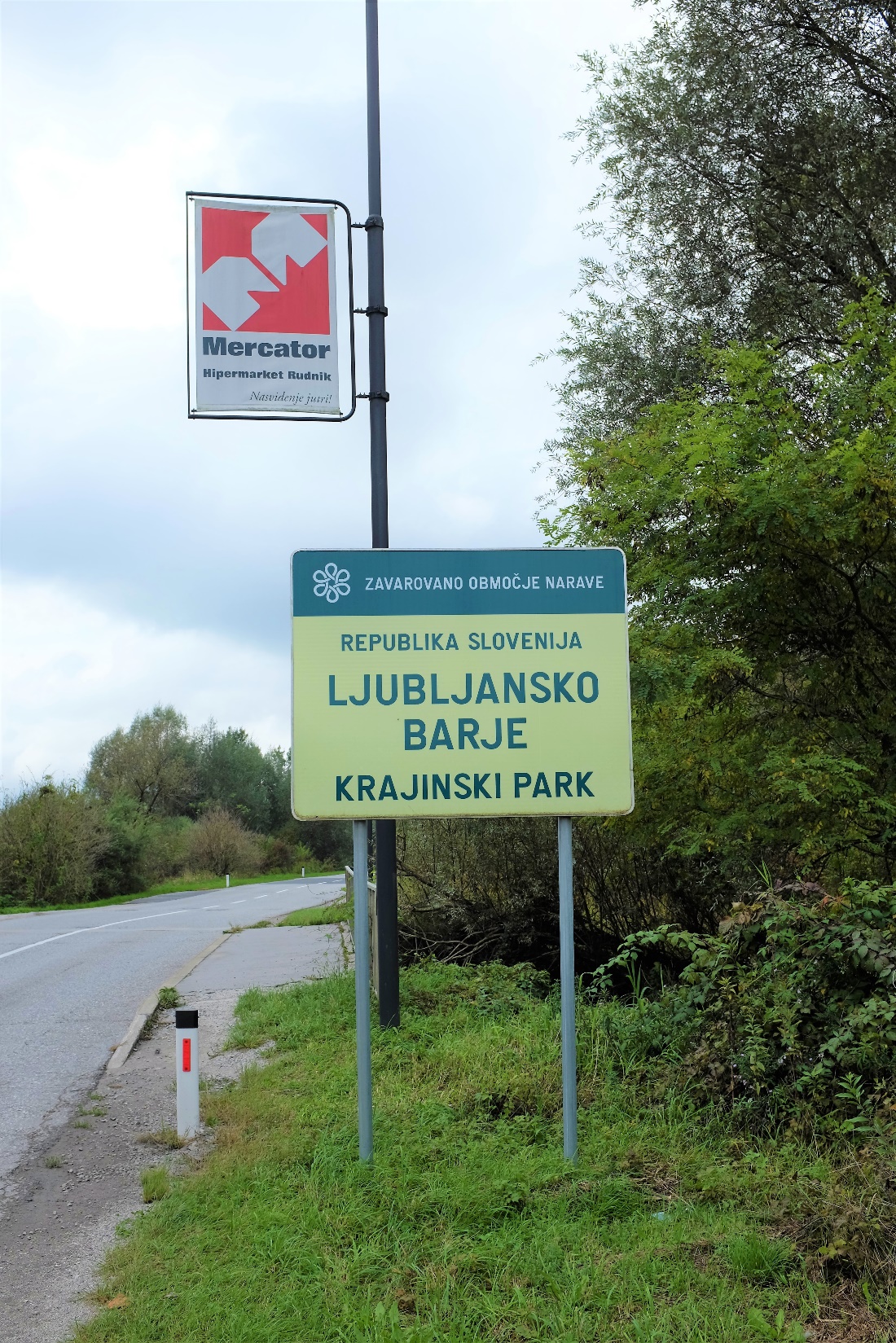 Vir: Arhiv IPS, različna leta.
LEADER, LOKALNA AKCIJSKA SKUPINA – KAJ JE ŽE TO?
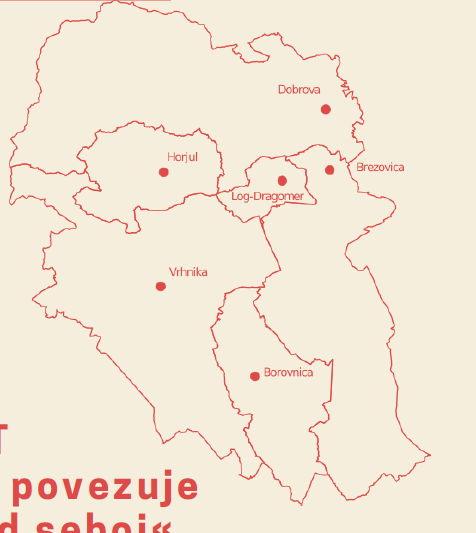 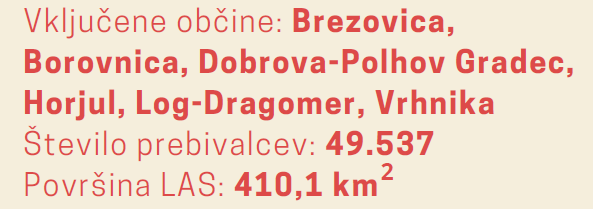 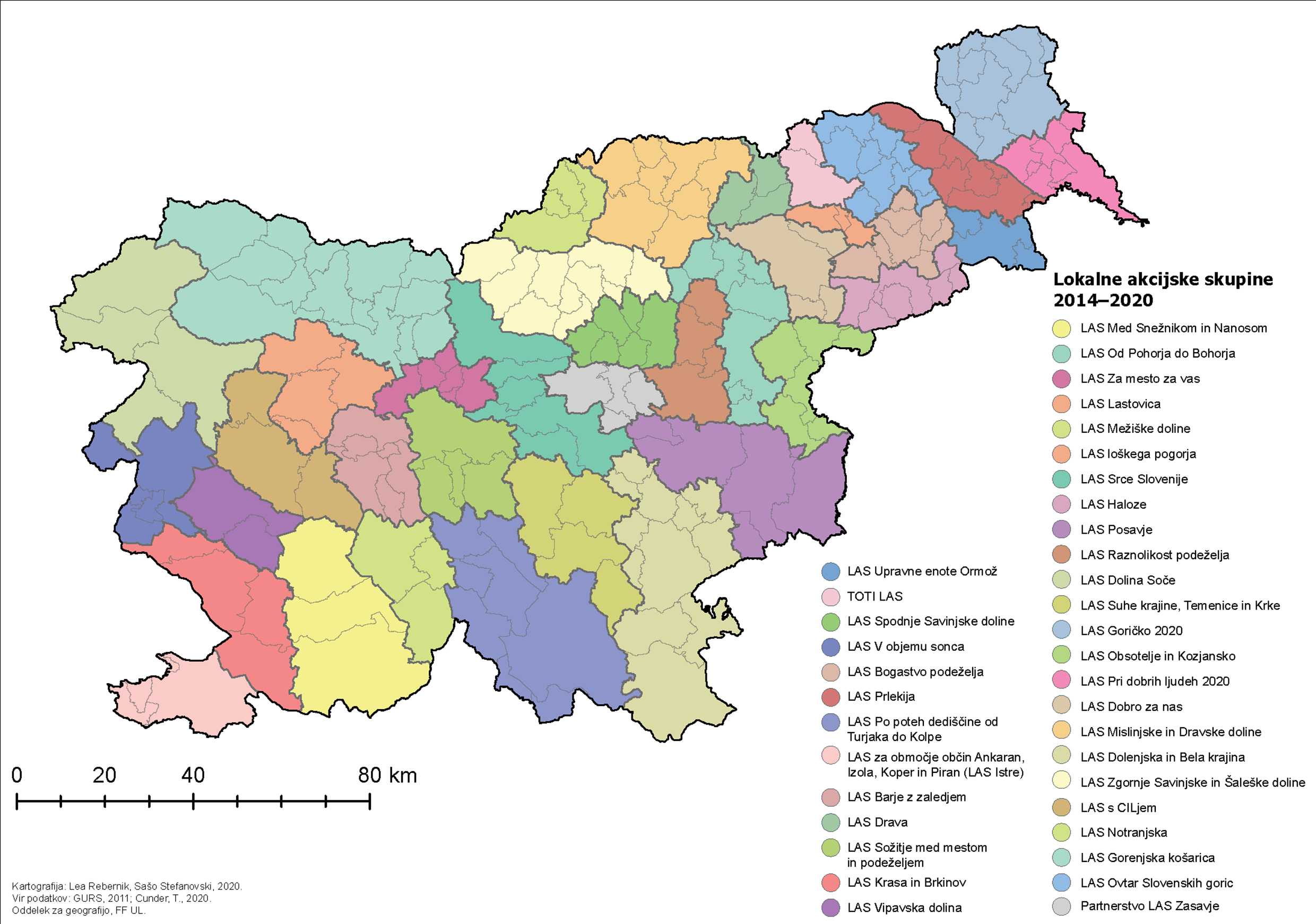 Vir: Izvajanje pristopa LEADER/CLLD, 2022.
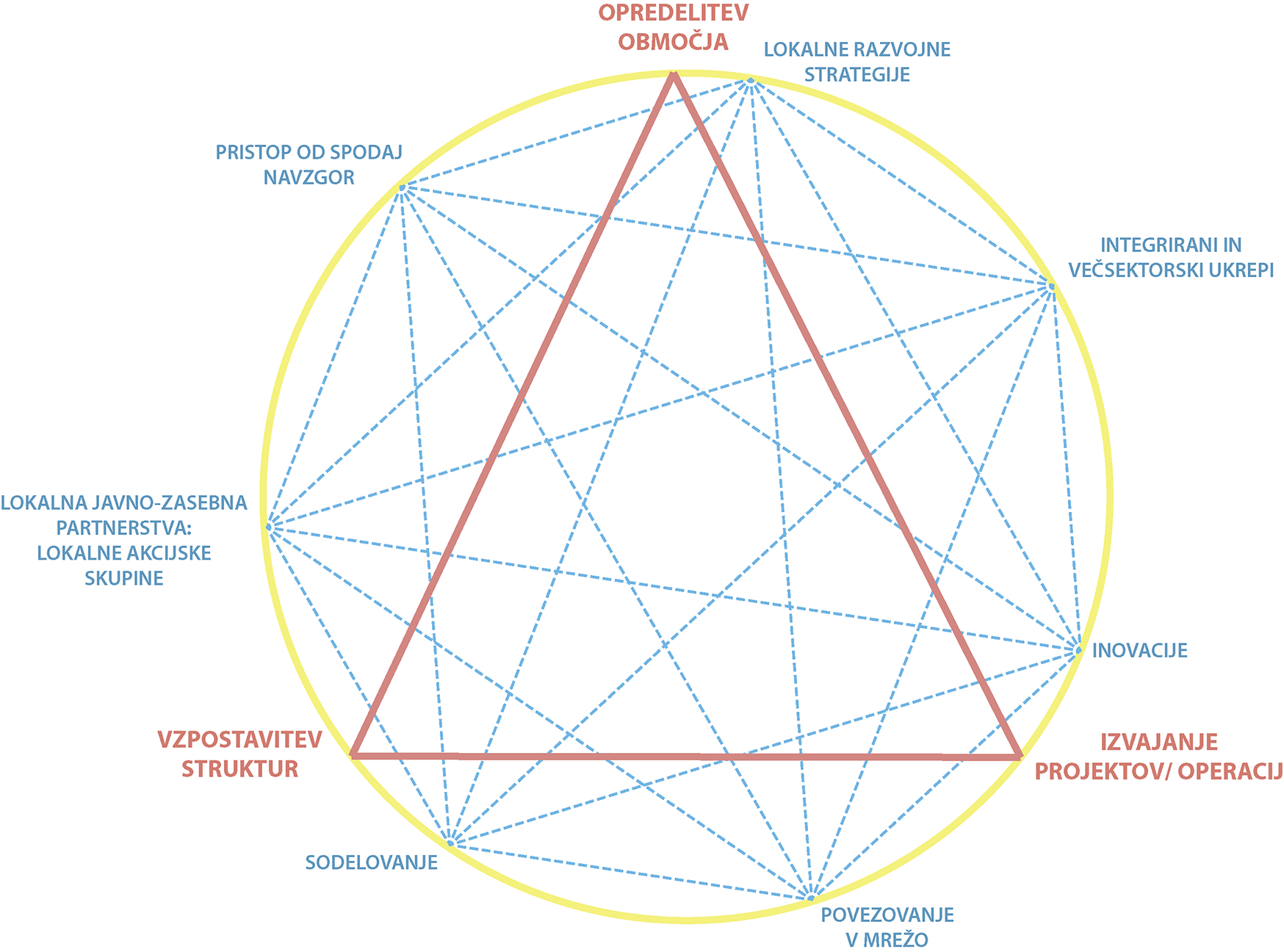 PRISTOP LEADER/CLLD
Vir: Izvajanje pristopa LEADER/CLLD, 2022.
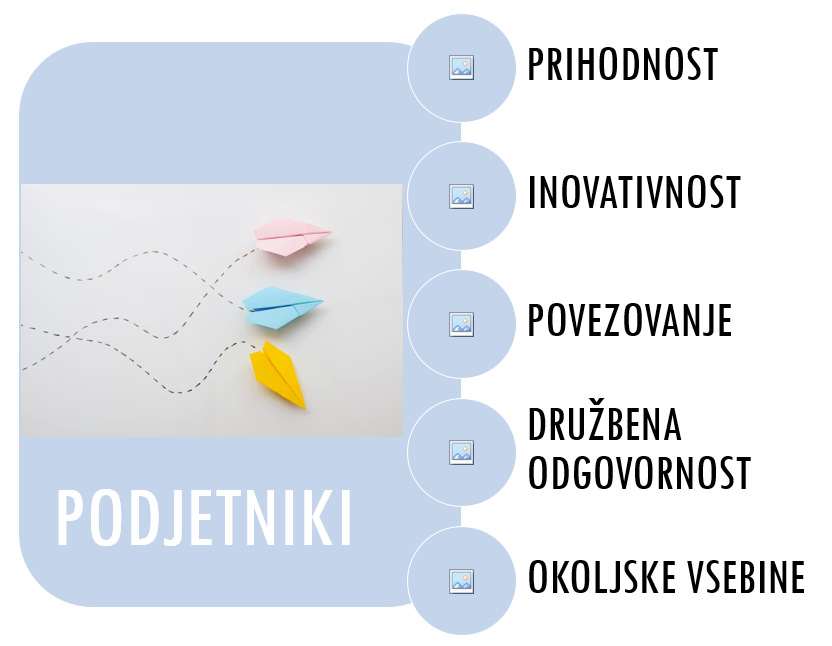 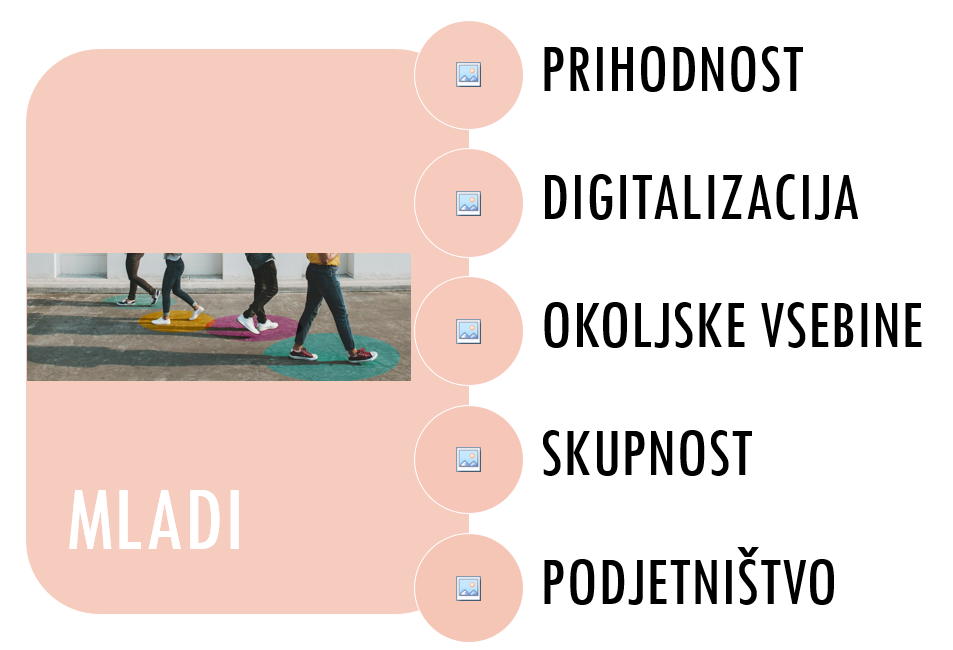 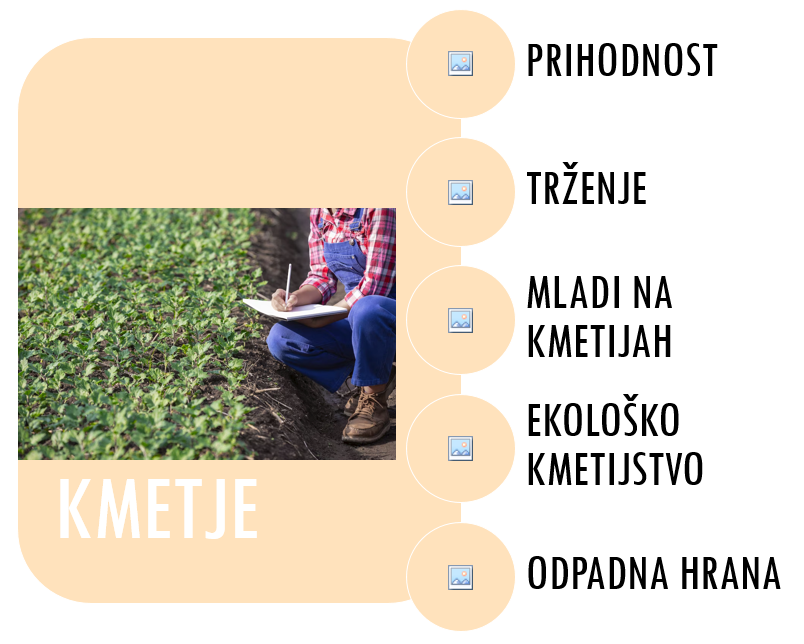 Vir: LAS Barje z zaledjem, 2023.
DELAVNICA O NARAVNI IN KULTURNI DEDIŠČINI (vsebinski poudarki)
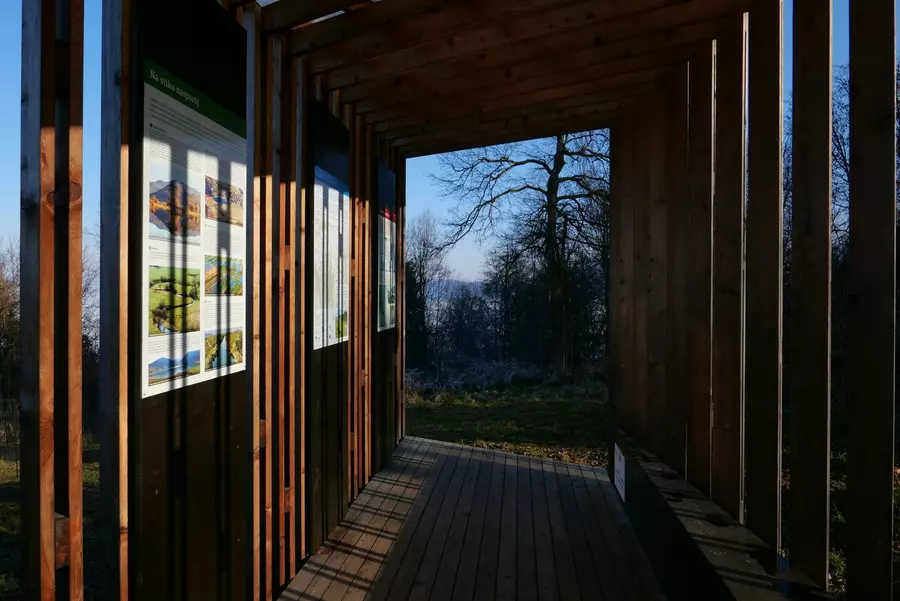 Vir fotografije: Turizem Ljubljana, 7. 3. 2023.
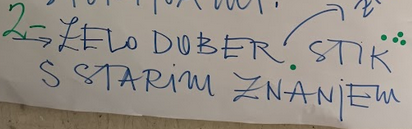 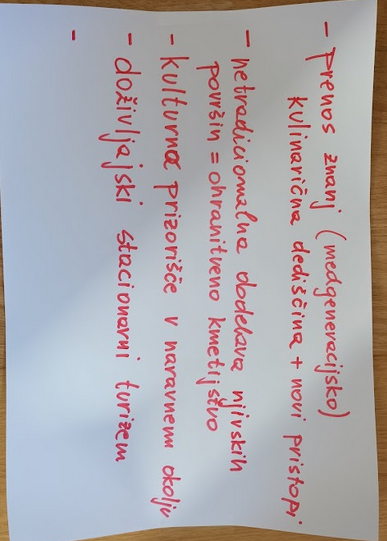 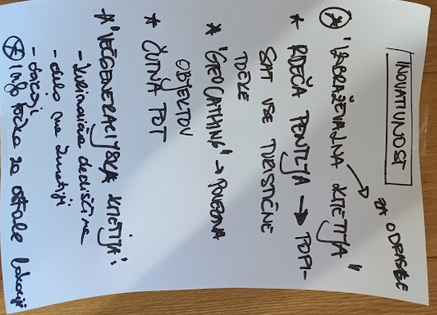 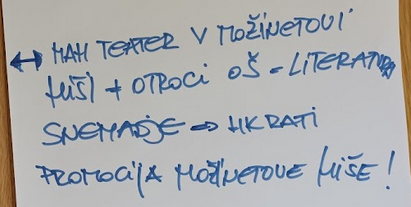 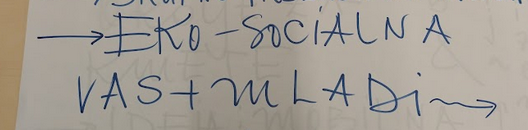 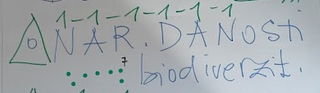 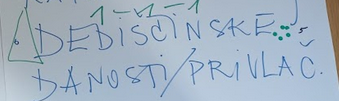 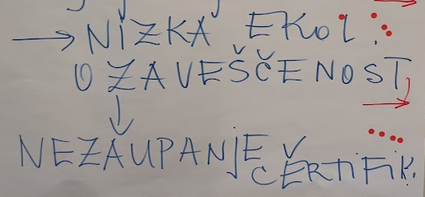 Razmišljanja z delavnic …
 s podjetniki, mladimi in kmeti… 
(21. 3., 28. 3. in 4. 4. 2023), LAS Barje z zaledjem.
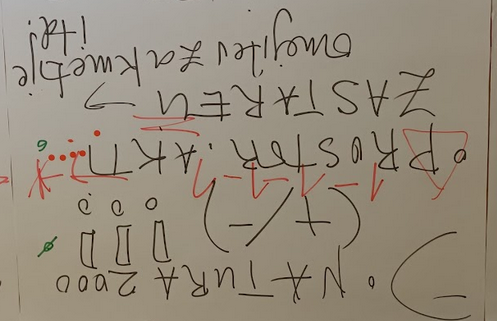 Vir: LAS Barje z zaledjem, 2023.
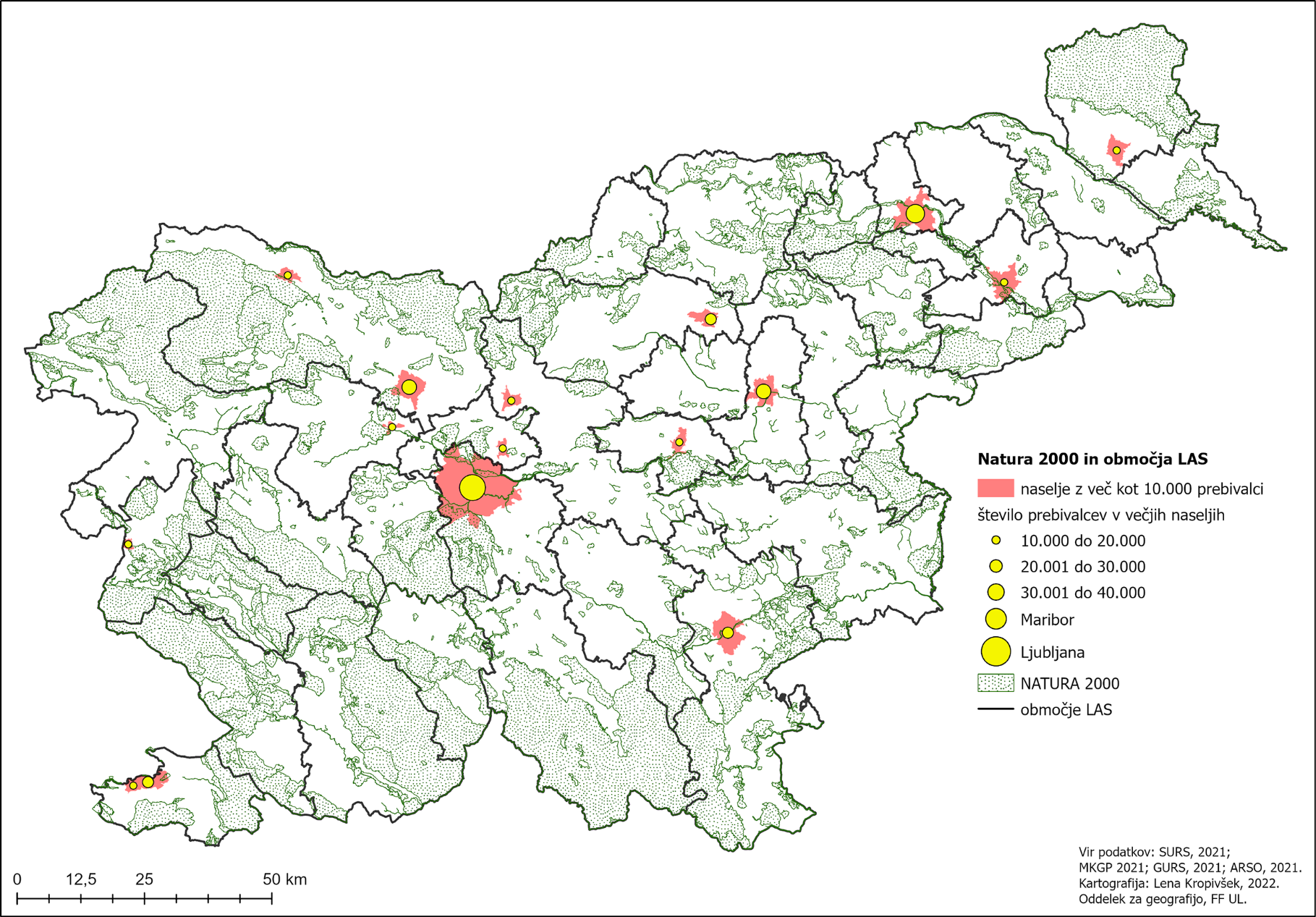 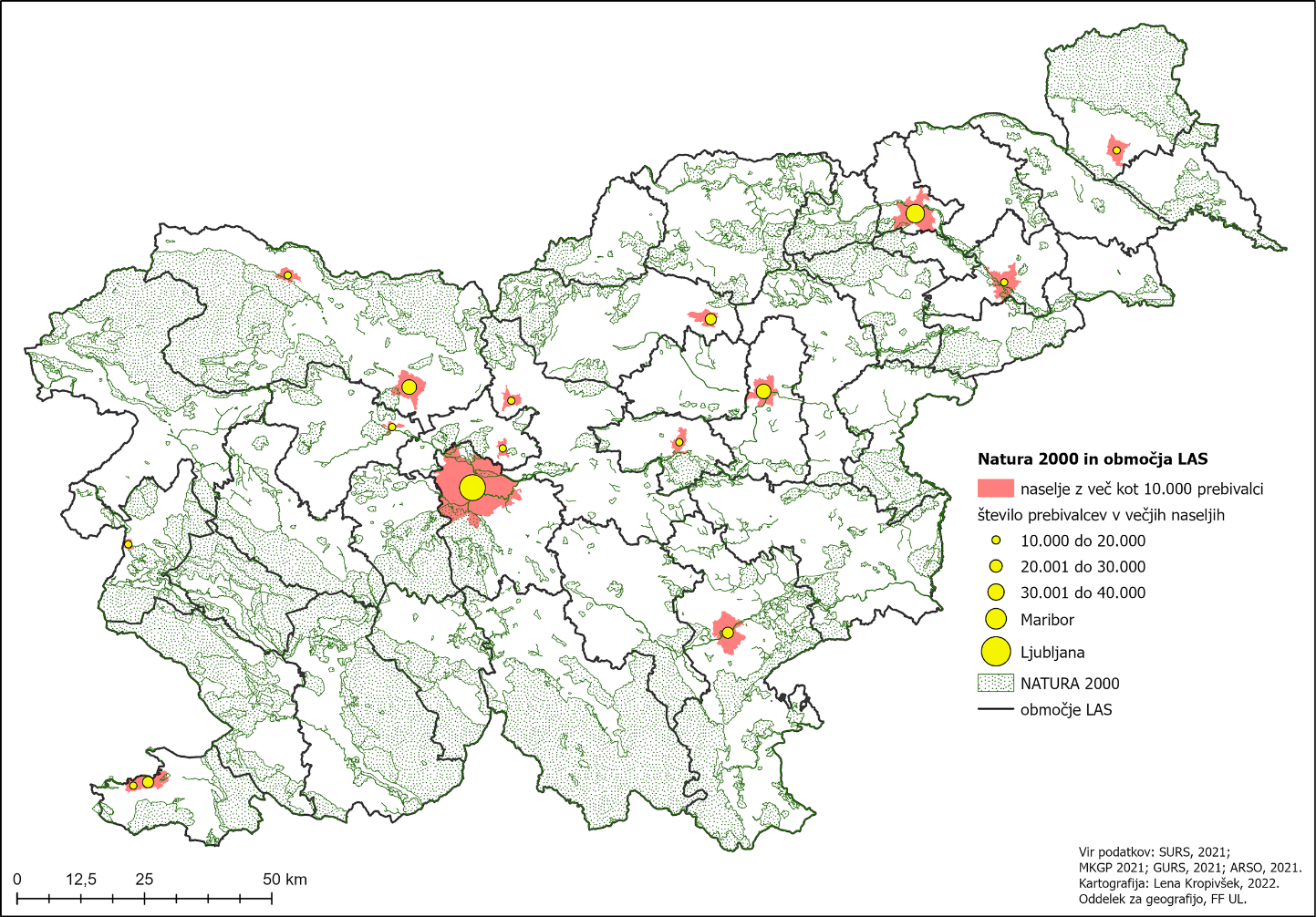 Vir: Izvajanje pristopa LEADER/CLLD, 2022.
NEPREMIČNA KULTURNA DEDIŠČINA NA OBMOČJU LAS BARJE Z ZALEDJEM
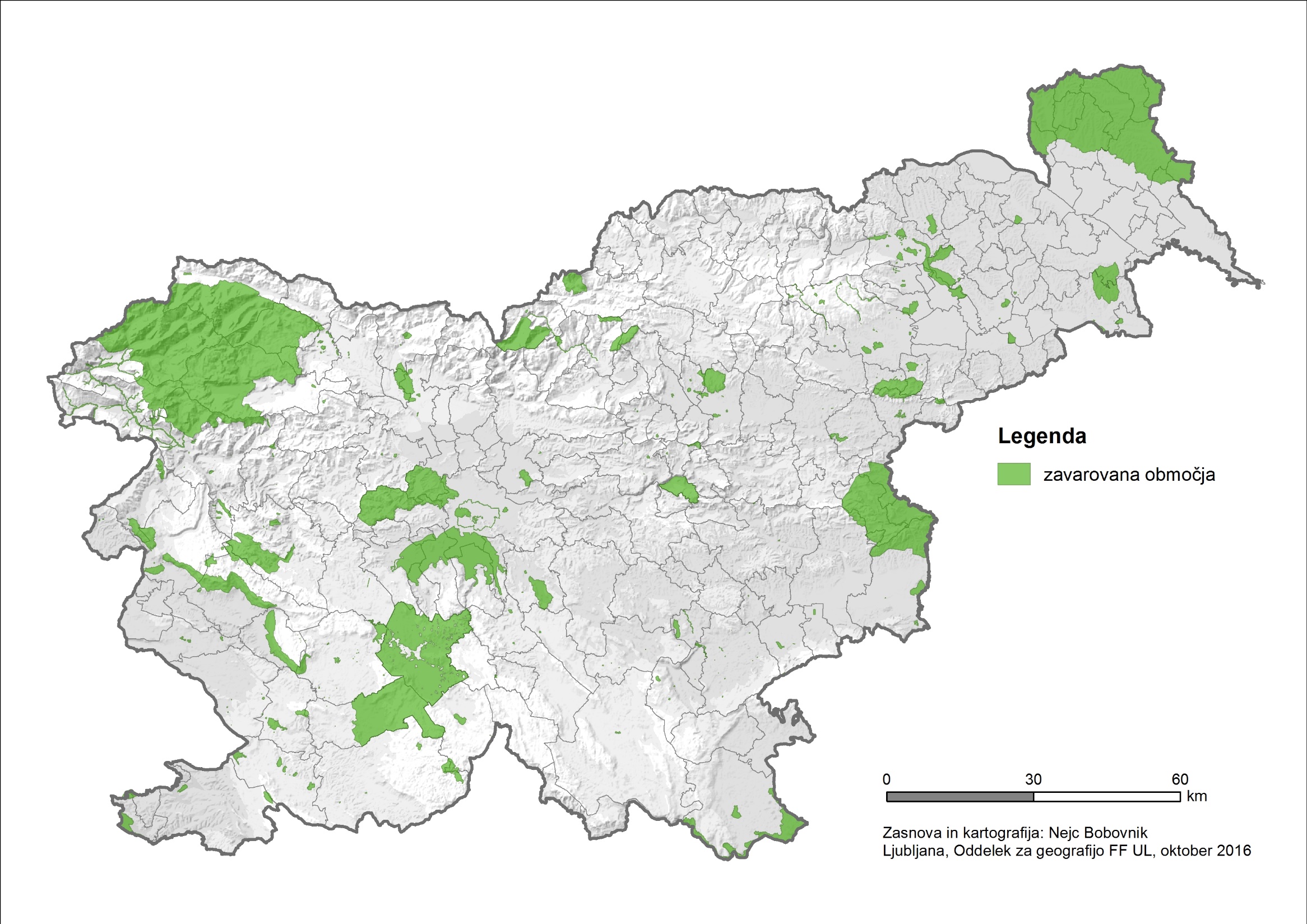 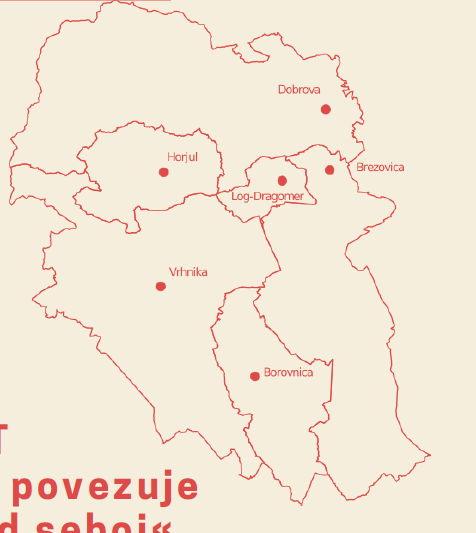 Vir: SPRS, 2015; Arhiv IPS, različna leta.
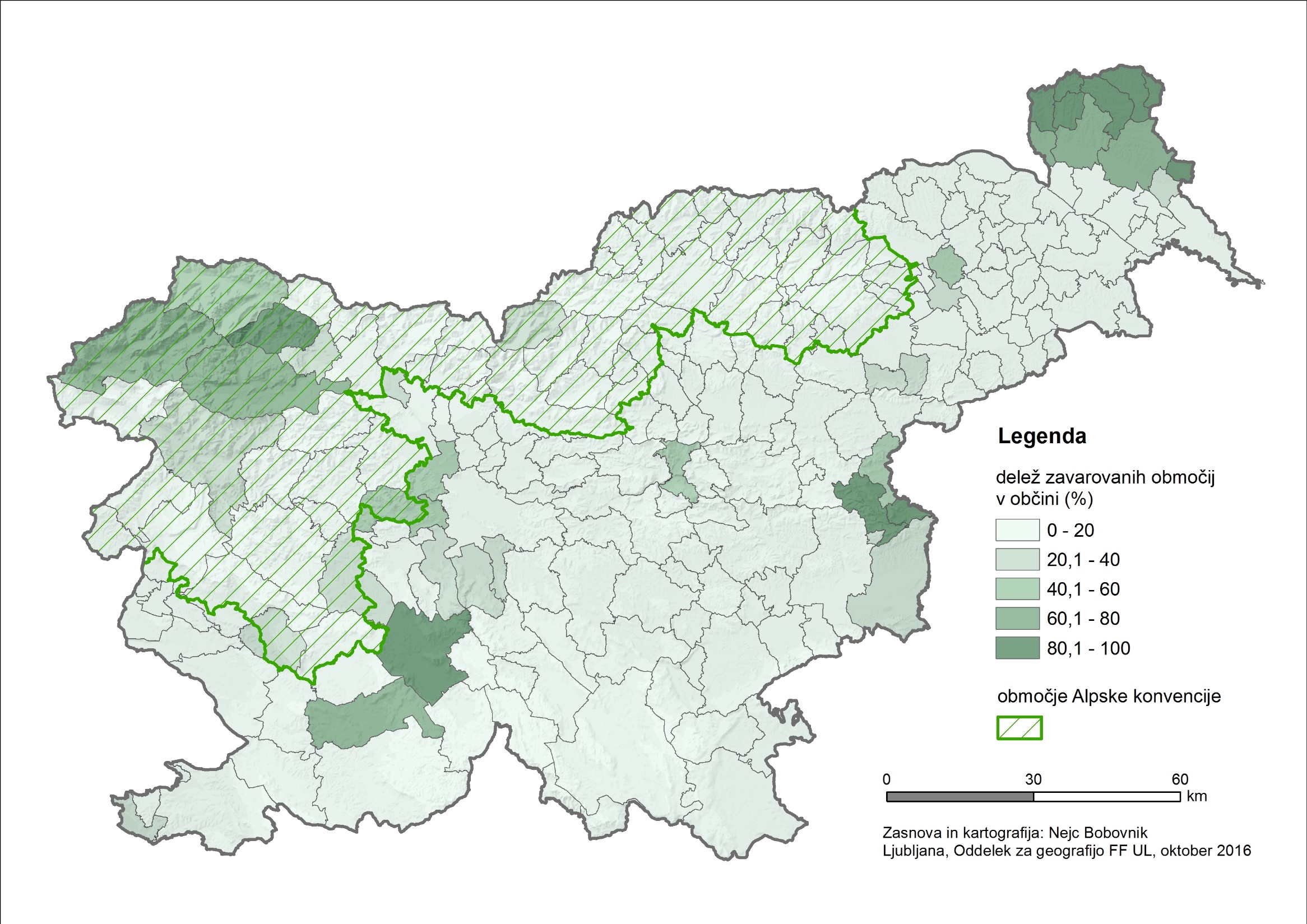 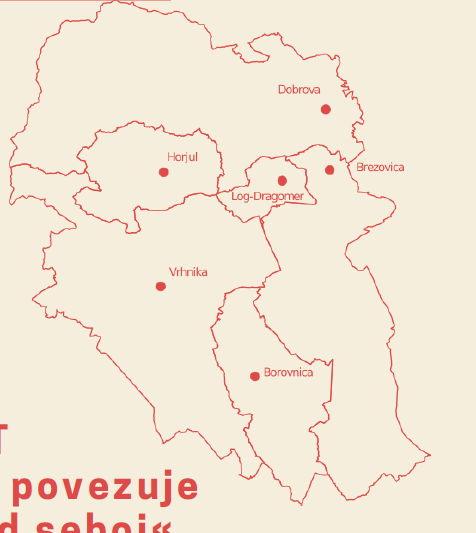 Vir: SPRS, 2015; Arhiv IPS, različna leta.
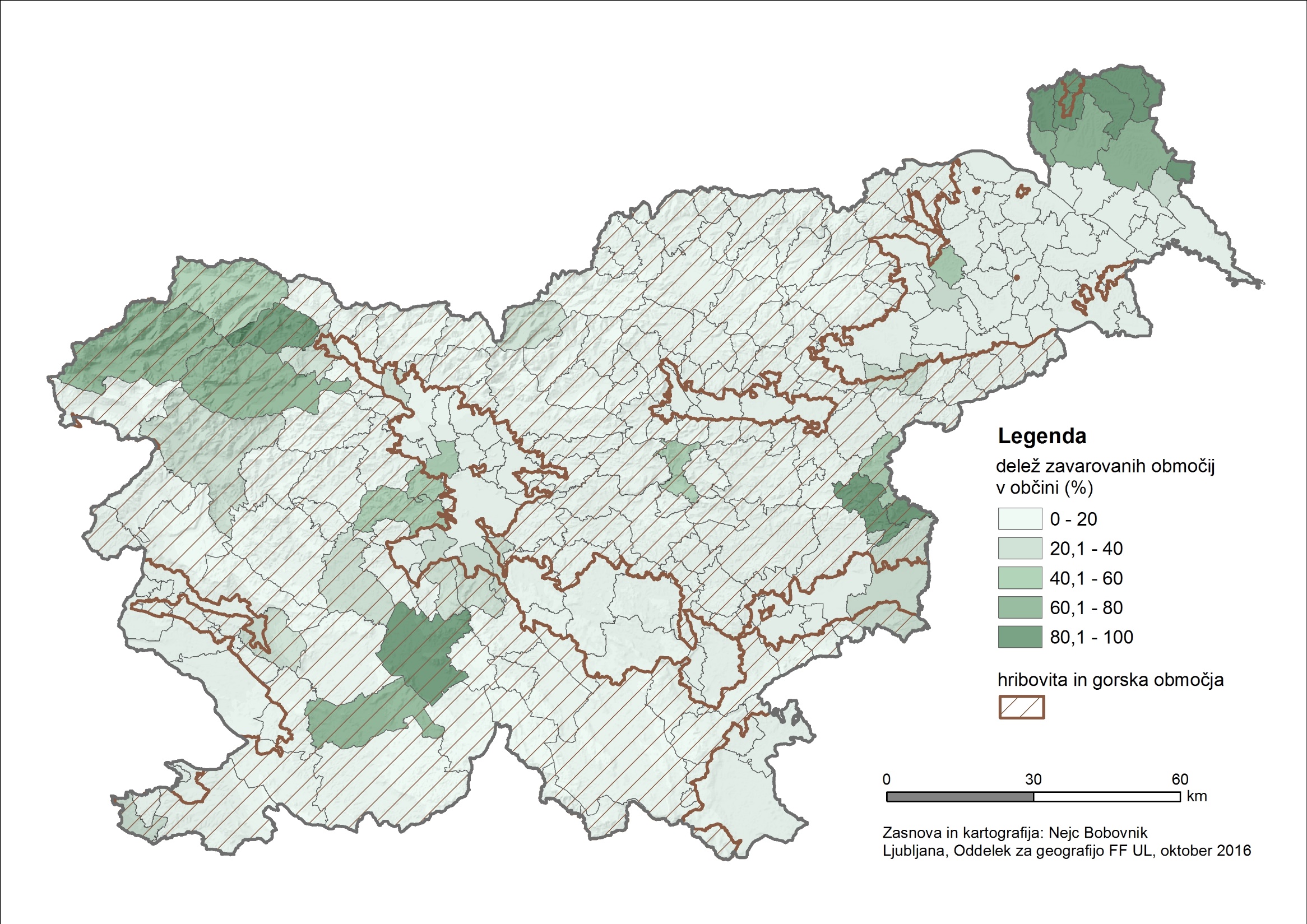 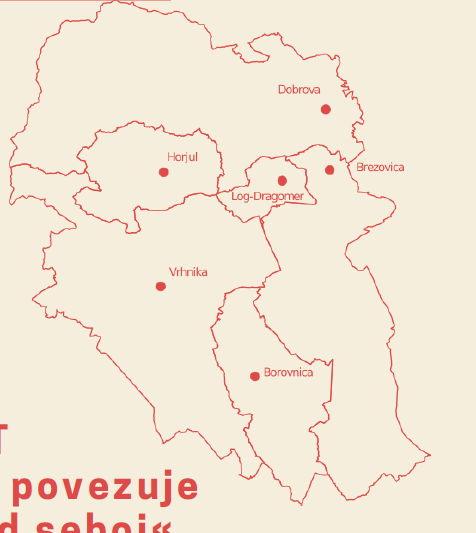 Vir: SPRS, 2015; Arhiv IPS, različna leta.
DELAVNICA O NARAVNI IN KULTURNI DEDIŠČINI (vsebinski poudarki)
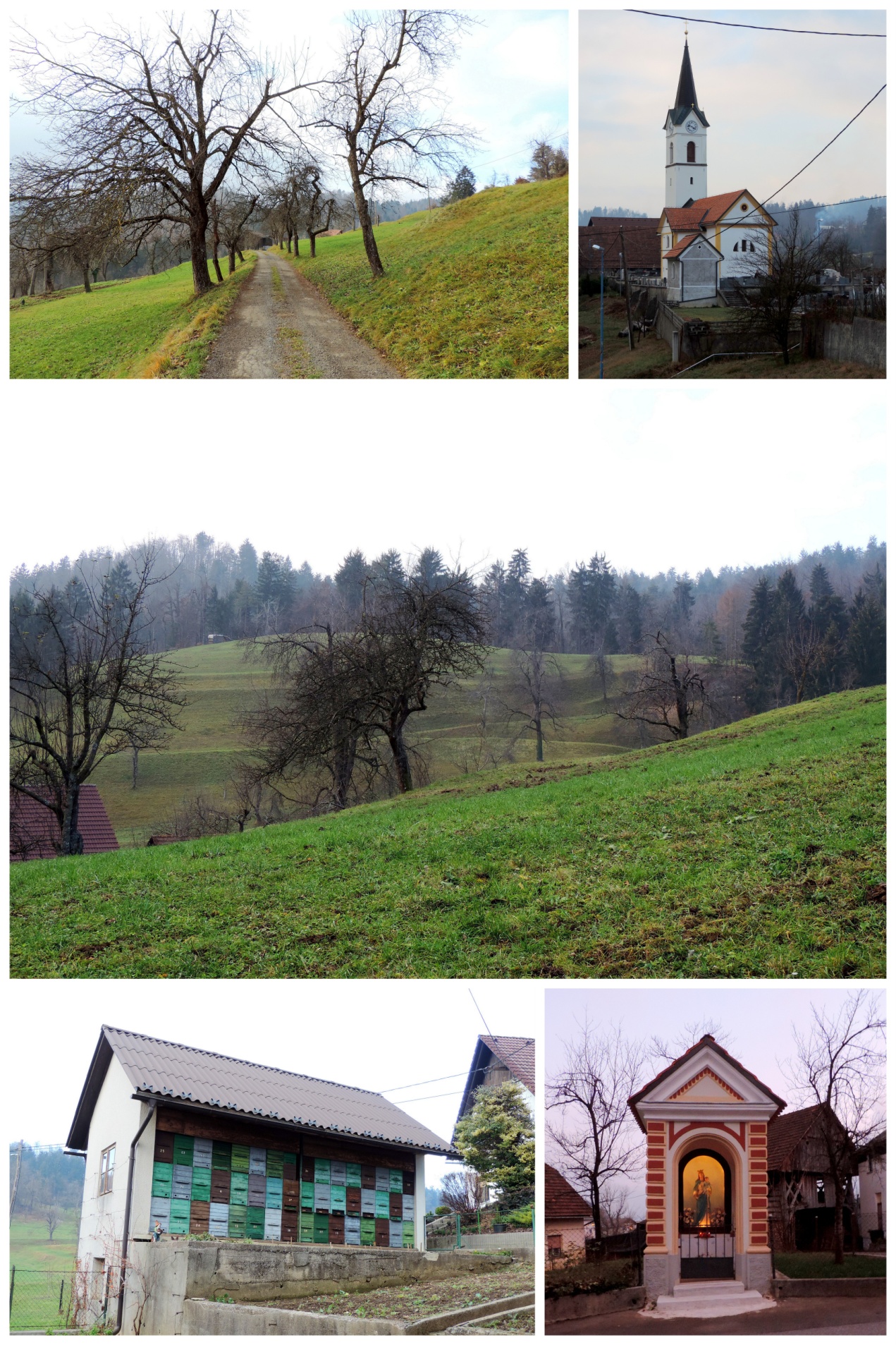 Vir: IPS, različna leta.
KAKO SI PREDSTAVLJATE SVOJO PRIHODNOST NA OBMOČJU LAS BARJE Z ZALEDJEM?
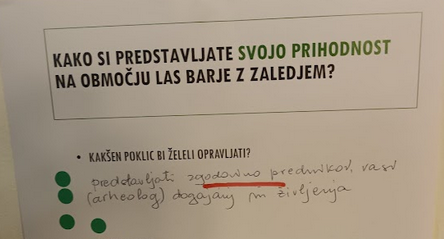 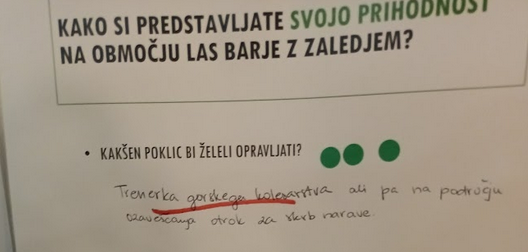 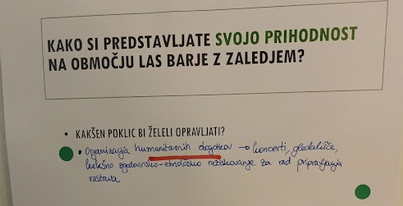 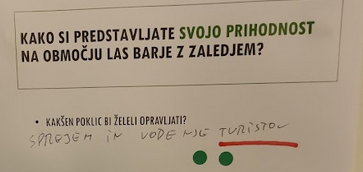 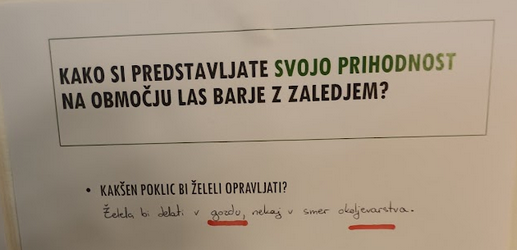 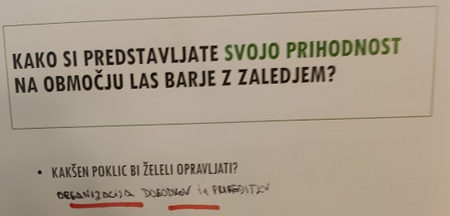 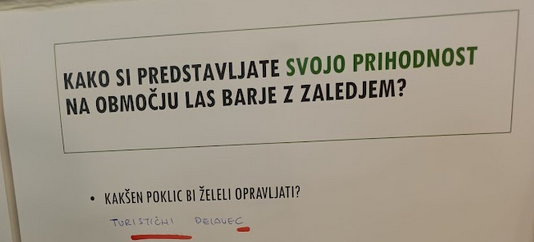 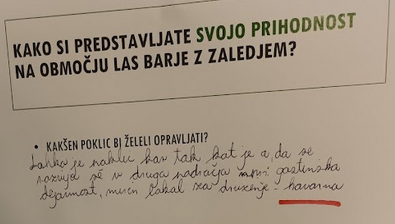 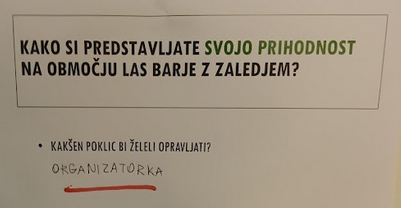 Vir: LAS Barje z zaledjem, - Delavnica z mladimi, 2023.
Na kakšen NAČIN so prepoznani elementi naravne in kulturne dediščine VKLJUČENI V TURISTIČNO PONUDBO?
Ali so ukrepi (državni, občinski) dovolj učinkoviti za SISTEMATIČNO VARSTVO IN OHRANJANJE NARAVNE IN KULTURNE DEDIŠČINE na območju LAS?
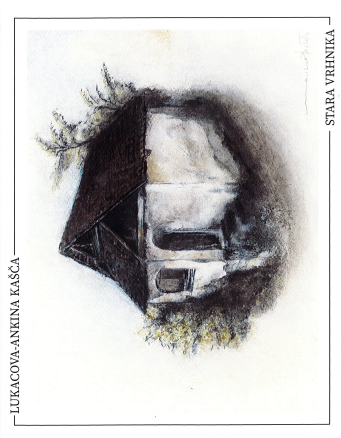 Vir: Arhiv IPS, različna leta.
Katere elemente bi bilo - po vašem mnenju - še potrebno prepoznati kot NARAVNO IN KULTURNO DEDIŠČINO in bolje vključiti v turistično ponudbo?
Vir: Razglednica, posredovana 28. 3. 2023.
DELAVNICA O NARAVNI IN KULTURNI DEDIŠČINI (vsebinski poudarki)
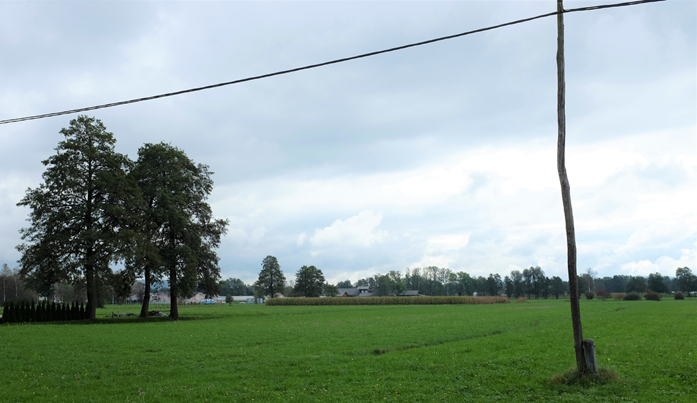 Vir: IPS, različna leta.
Na kakšen NAČIN bi vi povečali OZAVEŠČENOST PREBIVALCEV LAS O POMENU NARAVNE IN KULTURNE DEDIŠČINE ZA SKLADEN IN TRAJNOSTEN RAZVOJ?
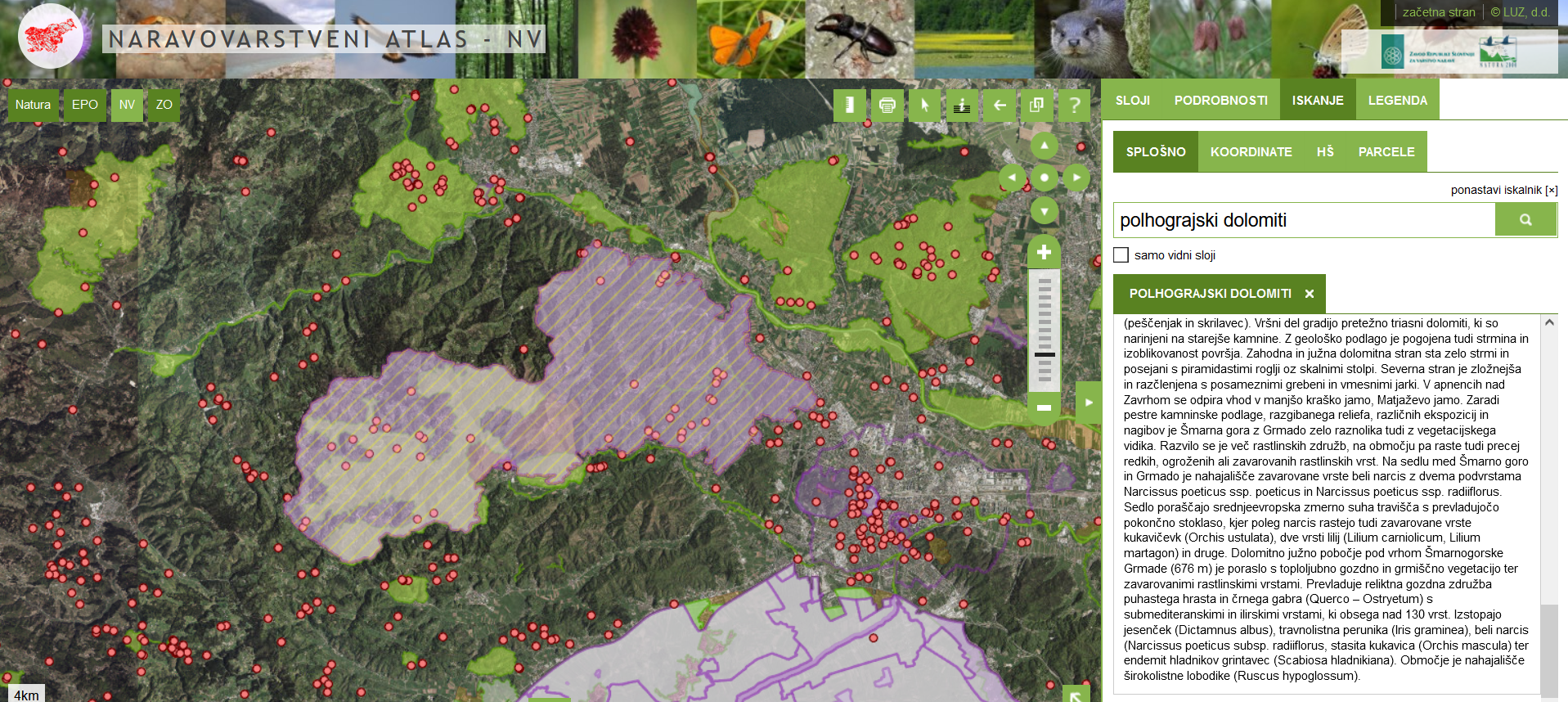 Vir: Naravovarstveni atlas, 8. 4. 2023.
IZVAJANJE PROJEKTOV Dosedanje izkušnje iz obdobja 2014 – 2020 (2022)
Evropski kmetijski sklad za razvoj podeželja
Evropski sklad za regionalni razvoj
Število potrjenih projektov – 17.
S pogodbo odobrena sredstva – 796.557,07 €.
Povprečna vrednost projekta – 46.856,30 €.
Povprečen delež sofinanciranja – 68,7 %.
Število vključenih partnerjev – 41.
Struktura v projekte vključenih partnerjev:
javni sektor 69,7 %,
zasebni sektor 6,1 %,
nevladni sektor 24,2 %.
Število potrjenih projektov – 11 (še 8 v potrditvi).
S pogodbo odobrena sredstva – 505.028,81 €.
Povprečna vrednost projekta – 45.911,71 €.
Povprečen delež sofinanciranja – 60,8 %.
Število vključenih partnerjev – 35.
Struktura v projekte vključenih partnerjev:
javni sektor 72,0 %,
zasebni sektor 12,0 %,
nevladni sektor 16,0 %.
PRIMERI PROJEKTOV (s področja  Ohranjanja (varovanja) kulturne dediščine  - financiranih iz EKSRP)
Naslov projekta: ŽELEZNIŠKA POSTAJA VRHNIKA
Naslov projekta: OBNOVA KAPELICE SV. JOŽEFA
Cilj projekta: Opremljanje stavbe nekdanje železniške postaje Vrhnika (muzeja) z multimedijsko tehnologijo, muzealijami (staro opremo, ki je bila v uporabi v času delovanja železniške proge), starimi predmeti in fotografijami. 
Vrednost projekta: projekt v potrjevanju.
Prijavitelj projekta: Občina Vrhnika;
ZIC Vrhnika, 
Muzejsko društvo Vrhnika, 
Slovenske železnice, 
VDC Vrhnika, 
GGV Ekološko svetovanje d.o.o (JAN SPORT).
Cilj v SLR, h kateremu prispeva projekt:
   izboljšanje kakovosti bivanja, 
   spodbujanje podjetniških idej,ki vključuje notranje vire za ustvarjanje delovnih mest.
Cilj projekta: Prenova kapelice sv. Jožefa v Horjulu, ki so jo postavili leta 1898 v počastitev 50-letnice vladanja cesarja Franca Jožefa I. in biserne maše takratnega papeža Leona XIII. Postavitev informativno-izobraževalnih tabel, ki obiskovalcem pripovedujejo njeno zgodbo.
Vrednost projekta: 23.855,61 €.
Prijavitelj projekta: Občina Horjul.
Cilj v SLR, h kateremu prispeva projekt:
ohranjanje naravne in kulturne krajine,
izboljšanje kakovosti bivanja.
PRIMERI PROJEKTOV (s področja  Ohranjanja (varovanja) kulturne dediščine  - financiranih iz ESSR)
Naslov projekta: ARHEOLOŠKE TOČKE NA VRHNIKI
Naslov projekta: UREDITEV TURISTIČNO -INFORMATIVNIH TOČK NA SV. ANI
Cilj projekta: Označitev lokacije pomembnih arheoloških najdišč  in s tem seznanitev lokalnega prebivalstva in ostalih obiskovalcev  Vrhnike o pomembni arheološki in zgodovinski dediščini Vrhnike. 
Vrednost projekta: 40.681,30 €. 
Prijavitelj projekta: Občina Vrhnika;
Zavod Ivana Cankarja Vrhnika,
Narodni muzej Slovenije,
ZRC SAZU,
Zavod RS za varstvo narave,
OŠ Ivan Cankar Vrhnika.
Cilj v SLR, h kateremu prispeva projekt:
   ohranjanje narave in kulturne krajine,
   zmanjšanje onesnaženosti okolja in ohranjanje nar. virov,
   okrepitev socialnega kapitala območja in socialne integracije med prebivalci.
Cilj projekta: Ureditev turistično-informativnega paviljona s tremi informativnimi tablami na sv. Ani in urejenim prostorom za počitek. 
Vrednost projekta: 28.202,46 €.
Prijavitelj projekta: Občina Brezovica;
Zavod RS za varstvo narave, 
Zavod z varstvo kulturne dediščine Slovenije, 
Javni zavod Krajinski park Ljubljansko barje, 
Športno-kulturno-turistično društvo Lokvanj.
Cilj v SLR, h kateremu prispeva projekt:
  ohranjanje narave in kulturne krajine,
  zmanjšanje onesnaženosti okolja in ohranjanje      naravnih virov,
  okrepitev socialnega kapitala območja in socialne integracije med prebivalci.
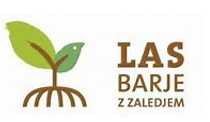 Vir: https://www.lasbarje.si/post/delite-z-nami-ideje-za-strategijo-lokalnega-razvoja-preko-spletnega-obrazca (22. 3. 2023).
RAZMIŠLJATE ALI ŽE IMATE KONKRETNO IDEJO, KI JO NAMERAVATE PRIJAVITI NA RAZPIS LAS BARJE Z ZALEDJEM?
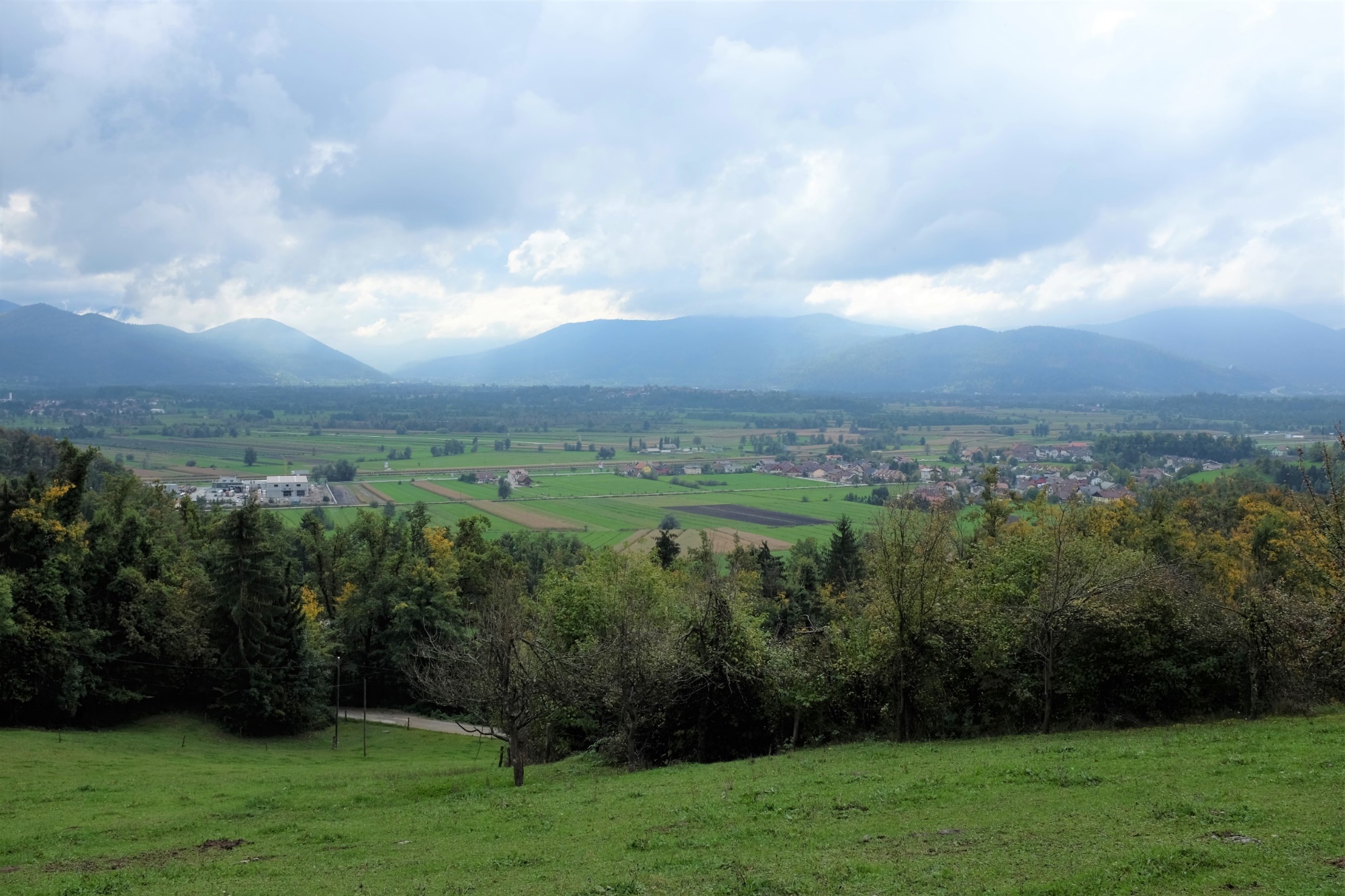 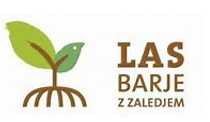 Vir: Arhiv IPS, različna leta.